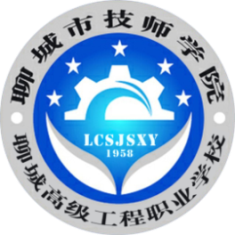 聊 城 市 技 师 学 院
TECHNICIAN COLLEGE OF LIAOCHENG CITY
建筑施工组织
双代号网络图的计算
主讲人：任静
3
2
计算方法
计算内容
5.3.1　组合体的类型
5.3.1　组合体的类型
1
计算目的
双代号网络图的计算
F
A
B
4
2
2
1
5
6
1
D
4
G
C
E
3
5
3
5
5
双代号网络图的计算
如图所示，要想知道无时标网络图的工期和关键线路，需要
我们进行双代号网络图时间参数的计算。
双代号网络图的计算
双代号网络图时间参数计算，是确定关键线路和工期的基础
计算内容
工作的最早开始时间和最迟开始时间计算
工作的最早完成时间和最迟完成时间计算
工期、总时差、自由时差的计算
双代号网络图的计算
双代号网络图时间参数计算，是确定关键线路和工期的基础。
计算目的
确定关键线路和关键工作，便于施工中抓住重点，向关键线路要时间。
明确非关键线路及其富余时间，便于挖掘潜力，统筹全局。
确定总工期，做到工程进度心中有数。
双代号网络图的计算
双代号网络图时间参数计算，是确定关键线路和工期的基础
计算的方法
图上计算法，是我们重点要掌握的。
表上计算法
矩阵法
电算法
双代号网络图的计算
以上就是双代号网络图的计算内容、计算目的和计算方法，你记住了吗？
下次课，我们将学习双代号网络图时间参数的含义。
双代号网络图的计算
谢谢聆听